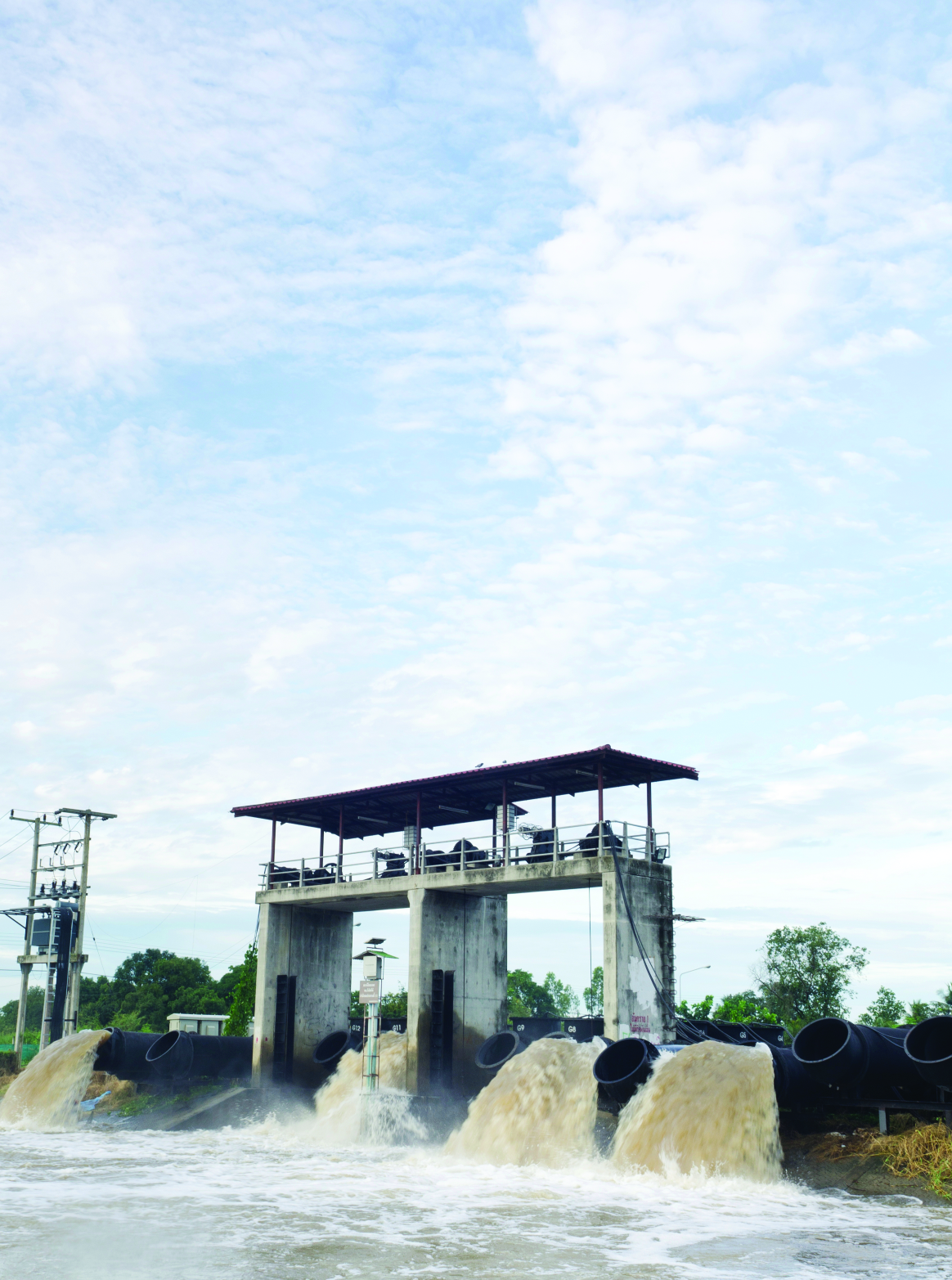 BAB 2
PENGUKURAN DEBIT
Menjelaskan satuan debit
Menyelesaikan masalah yang berkaitan dengan satuan debit
Tujuan pembelajaran:
A. Pengukuran Debit
Mengenal Debit
Debit adalah volume zat cair yang mengalir per satuan waktu. Pengukuran debit dapat dihitung dengan persamaan berikut.
Volume dinyatakan dalam satuan m3, dm3, cm3, atau liter.
Waktu dinyatakan dalam satuan detik, menit, atau jam.
Jadi, satuan debit adalah liter/detik, cm3/menit,
 liter / jam, atau m3/ jam.
Sebuah keran mengalirkan air dengan debit 2 liter/detik. 
Artinya, dalam waktu 1 detik keran tersebut mengeluarkan air sebanyak 2 liter.
2. Hubungan Antarsatuan Debit
Satuan debit dapat diubah menjadi satuan debit yang lain.
X 1.000
kl
km3
hm3
hl
dam3
dal
m3
l
: 1.000
dm3
dl
cm3
cl
mm3
ml
X 10
: 10
B. Menyelesaikan Masalah yang Berkaitan 
    dengan Satuan Debit
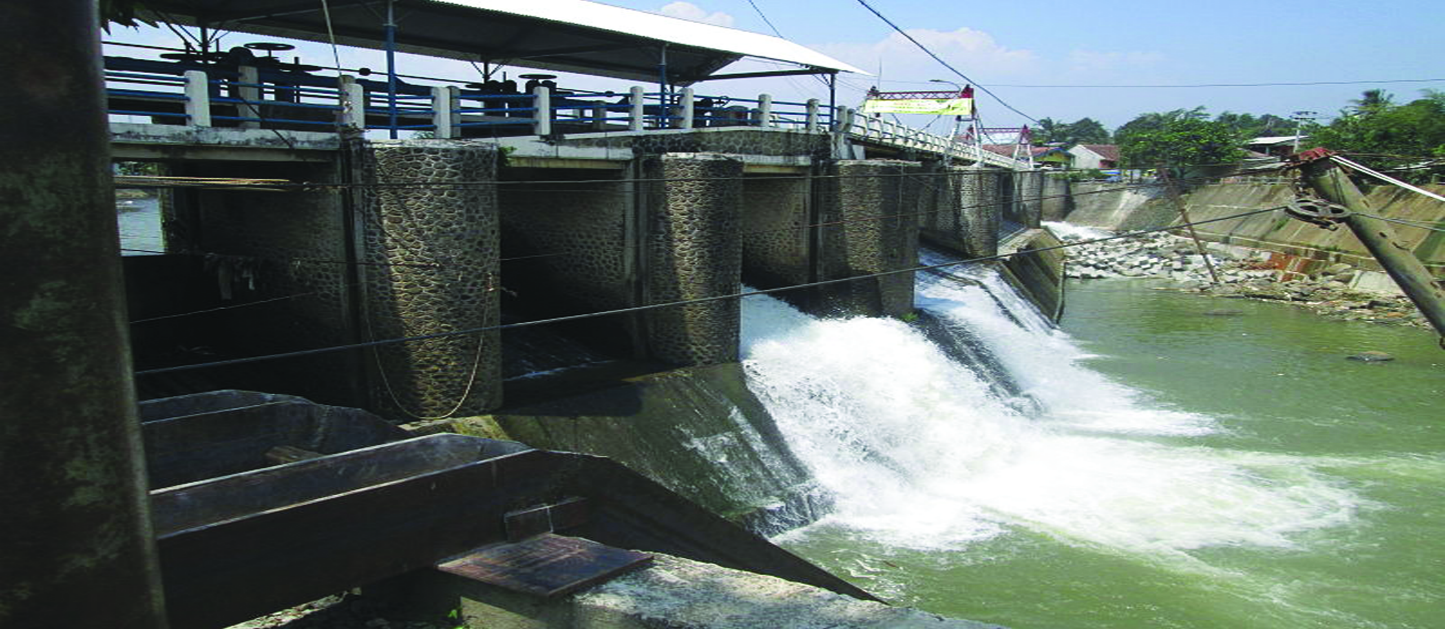 Sebuah pintu bendungan mengalirkan air sebanyak 1.200 dm3 dalam waktu 3 detik. Berapakah debit air pada bendungan tersebut?
Debit air yang keluar dari sebuah keran adalah 0,8 liter/detik.
Jika sebuah bak mandi memiliki volume 160 liter, berapa waktu yang diperlukan untuk mengisi bak tersebut sampai penuh?
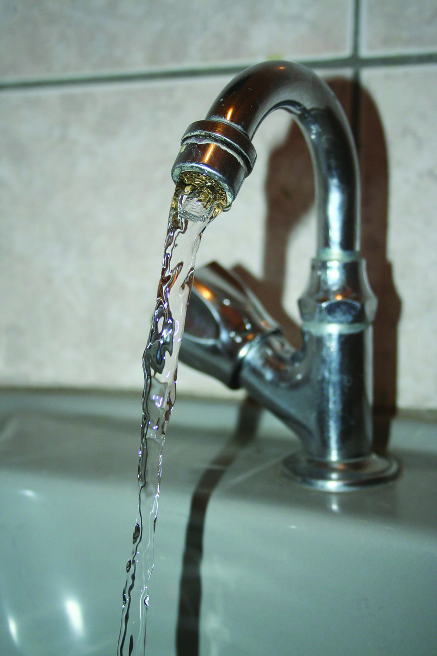 Debit air yang keluar dari sebuah keran adalah 5 liter/detik. Jika waktu yang diperlukan untuk mengisi sebuah kolam sampai penuh adalah 2 jam, berapakah volume air tersebut?
Anggota pemadam kebakaran memadamkan api selama 15 menit. Mereka menggunakan dua selang yang masing-masing mengeluarkan air dengan debit 20 liter/detik dan 30 liter/detik. Berapa volume air yang dikeluarkan seluruhnya?
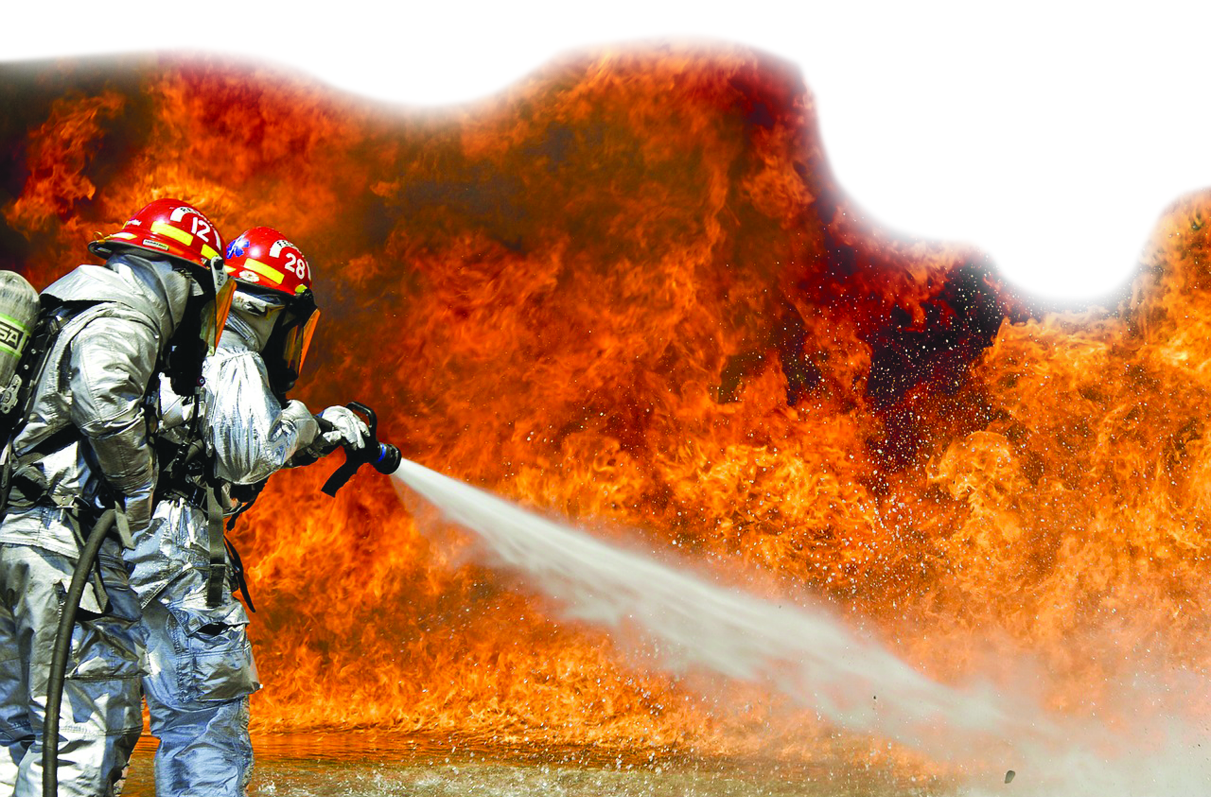 Penyelesaian:
Volume air dari selang I = 20 liter/detik x 15 menit
			   = 20 liter/detik x 900 detik
			   = 18.000 liter
Volume air dari selang II = 30 liter/detik x 15 menit
			    = 30 liter/detik x 900 menit
			    = 27.000 liter.
Jadi, volume air yang dikeluarkan seluruhnya
=18.000 + 27.000
= 45.000 liter